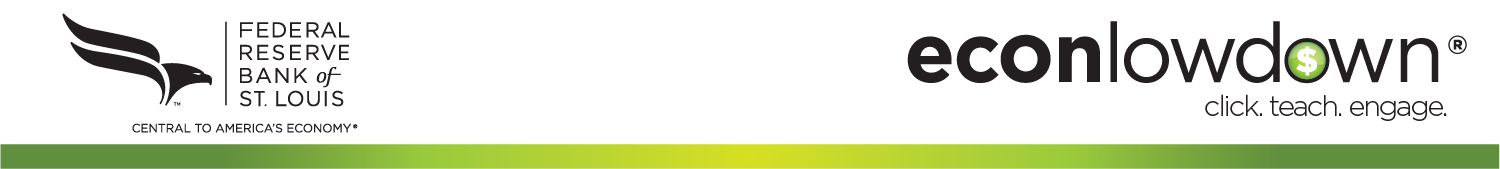 Residential Redlining
© 2020, Federal Reserve Bank of St. Louis. Permission is granted to reprint or photocopy this presentation in its entirety for educational purposes provided the user credits the Federal Reserve Bank of St. Louis, www.stlouisfed.org/education.
Visual 1: How Does a Mortgage Work?
© 2020, Federal Reserve Bank of St. Louis. Permission is granted to reprint or photocopy this presentation in its entirety for educational purposes provided the user credits the Federal Reserve Bank of St. Louis, www.stlouisfed.org/education.
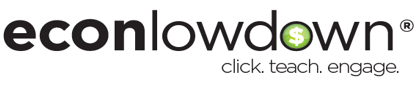 Visual 2: HOLC Neighborhood Grades
Grade A: “Best” (shaded green), where properties were expected to increase or maintain a high appraised value. This grade represented the safest loans for lenders.
Grade B: “Still desirable” (shaded blue), where properties were expected to maintain their appraised value. This grade represented an acceptable risk for lenders.
Grade C: “Declining” (shaded yellow), where properties were expected to lose their appraised value. This grade represented an elevated risk for lenders.
Grade D:  “Hazardous” (shaded red), where properties were old or close to unattractive or unhealthy industrial areas, therefore having minimal value. This grade represented a dangerous risk for lenders.
© 2020, Federal Reserve Bank of St. Louis. Permission is granted to reprint or photocopy this presentation in its entirety for educational purposes provided the user credits the Federal Reserve Bank of St. Louis, www.stlouisfed.org/education.
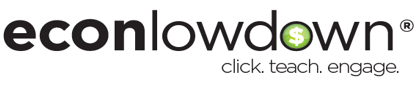 Visual 3: Shares of African Americans
Shares of African Americans in HOLC Neighborhoods
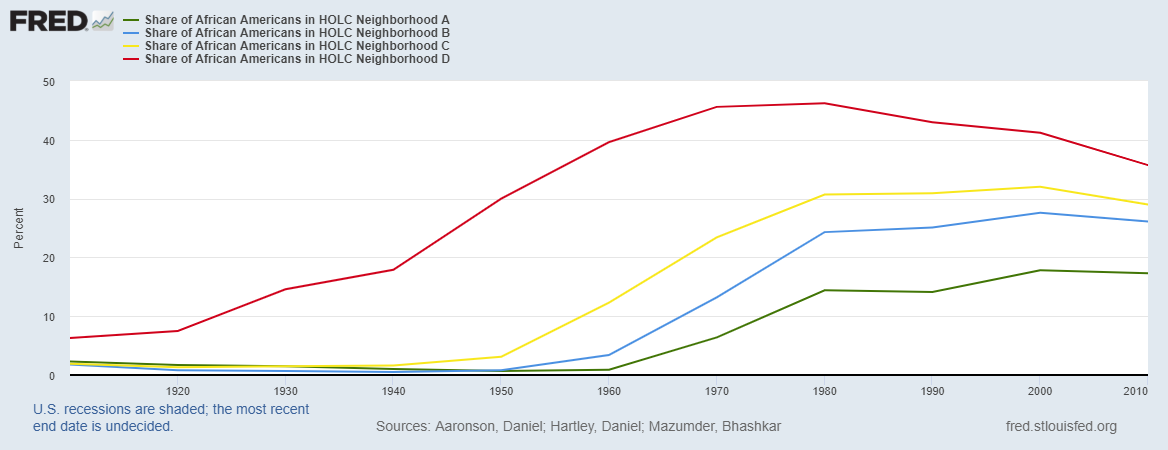 SOURCE: Aaronson, Hartley, and Mazumder via FRED®, Federal Reserve Bank of St. Louis
© 2020, Federal Reserve Bank of St. Louis. Permission is granted to reprint or photocopy this presentation in its entirety for educational purposes provided the user credits the Federal Reserve Bank of St. Louis, www.stlouisfed.org/education.
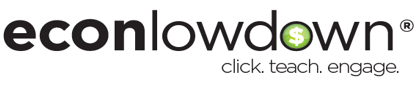 Visual 4: Homeownership Rates
Homeownership Rates by Race and Ethnic Group
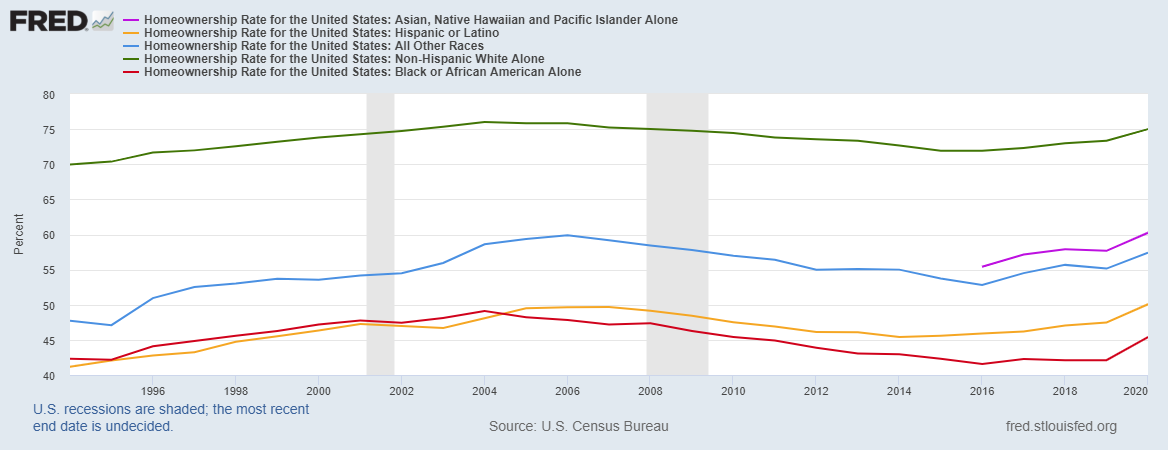 SOURCE: U.S. Census Bureau via FRED®, Federal Reserve Bank of St. Louis
© 2020, Federal Reserve Bank of St. Louis. Permission is granted to reprint or photocopy this presentation in its entirety for educational purposes provided the user credits the Federal Reserve Bank of St. Louis, www.stlouisfed.org/education.
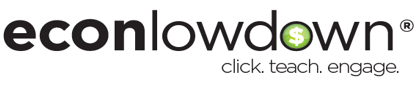